Supportive Services for Veteran FamiliesOffice HourMarch 19, 2021
Link to Audio
1
Webinar Format
Webinar will last approximately 1.5 hour
Participants’ phone connections are “muted” due to the high number of callers
Questions can also be submitted anytime to SSVF@va.gov
2
QUESTIONS…
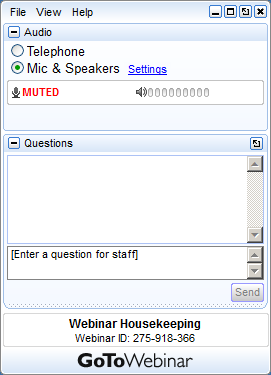 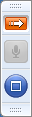 3
agenda
Welcome and Introductions and Updates
VA National Vaccine update Vaccine Tracking Expectations 
Review of HUD Equity Vaccine Resources
Information Sharing Overview
Emergency Housing and Coordinated Entry
Q&A
4
SSVF Program Office Update
5
VA Support for COVID-19 Vaccine
6
SSVF Vaccine Coordination and Tracking
7
HUD Vaccine Equity Resources
8
Information Sharing
9
HCN Information Coordination
SSVF health care navigators assists Veterans and their family members in identifying and overcoming challenges to accessing healthcare and adhering to recommended health care plans

This role requires HCNs to be able to communicate both internally and with VA and community partners about Veteran health needs

HCNs must be connected to local VAMC privacy officers to coordinate information sharing protocol related to basic health needs, vaccinations, medical appointments and other needs
10
New Privacy Guidance shared with  VAMCs
“VA Medical Centers are expected to collaborate with Health Care Navigators (HCN) who are working with Supportive Services for Veterans Families (SSVF) grantees to coordinate health care services for Veterans.  SSVF participants are enrolled in a VA funded program and HCNs are health care providers authorized to schedule or inquire about health care appointments on behalf of the Veteran to coordinate VA care. Additionally, it is of particular importance that HCNs are able to confirm that Veterans enrolled in SSVF have received COVID-19 vaccines as these homeless Veterans are a VA priority group for the vaccine. Furthermore, HCNs are authorized In instances where an ROI is not immediately available in the clinical record, as these disclosures are covered by the Privacy Act system of records, “Patient Medial Records-VA”, 24VA10A7 Routine Use 43, HIPAA Privacy Rule under treatment and 38 U.S.C. 7332(b)(2)(H).”
11
Routine Use 30
Routine Use #30 states that VA may disclose relevant healthcare and demographic information to health and welfare agencies, housing resources, and community providers, consistent with good medical-ethical practices, for Veterans assessed by or engaged in VA Homeless Programs for purposes of: 

1. Coordinating care; 
2. Expediting access to housing; 
3. Providing medical and related services; 
4. Participating in coordinated entry processes; 
5. Reducing Veteran homelessness; 
6. Identifying homeless individuals in need of immediate assistance; and 
7. Ensuring program accountability by assigning and tracking responsibility for urgently-required care. 

This routine use provides legal authority for VHA Homeless Program staff to disclose pertinent Veteran information, excluding 38 U.S.C. 7332-protected information without a formal data sharing agreement or prior signed, written authorization from the Veteran if the requirements of the legal authority are followed. All disclosures must be recorded locally in accordance with privacy guidelines.
12
Routine Use 30 Restrictions on Information sharing
VHA does NOT have legal authority to share health information protected under 38 U.S.C 7332 (any information related to the diagnosis of infection with HIV or sickle cell anemia, or the diagnosis of and treatment for drug abuse, alcohol abuse or alcoholism) with community partners UNLESS a signed, written authorization is obtained from the Veteran. 

If a Veteran is being treated for, or has any of these diagnoses, this information or any information that would imply these diagnoses cannot be shared without the Veteran’s signed authorization, including information such as, the name of a residential treatment facility that would infer the Veteran is being treated for substance abuse. 

This legal authority supports effective and efficient collaboration between VA and outside agencies by allowing disclosure of information documented in the Homeless Operations Management and Evaluation System (HOMES) for the purpose
13
Take aways
HCNs are allowed to communicate basic, relevant health care information and support health related coordination for Veterans without an ROI if such communication meets a need in coordinating care, including for Vaccines

ROIs are always preferred and should be in place wherever feasible

VAMCs may not be able to share certain diagnosis information with outside partners, including SSVF, without an ROI in place

Partnerships with the local VAMC Privacy Office are critical to ensuring smooth coordination efforts at the local level

SSVF Regional Coordinators can assist in coordinating connections at the local VAMC or with other VA leadership
14
Emergency Housing and Coordinated Entry
15
Coordinated entry
VA Homeless Programs are required to be active participants in local Coordinated Entry process, per the original 2017 VA CES Memo

Where CE processes are too slow or cannot adequately connect Veterans to emergency resources VA homeless program must be able to provide same day access to basic services

Evolution in COVID-19 has shifted how CES operates both with VA and CoCs; ongoing or renewed engagement with CE partners critical now
16
VA Emergency Housing
VA released a memo detailing expectations for Emergency Housing
Key takeaways include:
Veterans are expected to be offered same-day access to emergency housing if unsheltered
VA non-PH programs (HCHV, CRS, GPD, etc.) should be utilized for EH before SSVF even if SSVF if the PH intervention/enrollment
SSVF EH should only be used when other options not available or where clinical/family needs require it
17
Program implications and coordination
SSVF grantees work with VAMCs and CoC to develop locally informed protocols on EH.

Co-enroll EH residents seeking permanent in SSVF and/or HUD-VASH.

EH placement should not be delayed by assessment or administrative processes. EH placements may result in some Veterans being transferred to other more appropriate programs once assessment is complete. 

SSVF and GPD released joint memo providing more detail on co-enrollments and program transfers
18
SSVF EH Reminders
SSVF EH should only be used when other options not available or where clinical/family needs require it

SSVF should be actively helping Veterans in EH toward permanent housing. Exits to other non-PH programs (including TH) should be rare

No Veteran should be exited back to the streets or to unsafe congregate shelter situations

SSVF should work to link Veterans to PH within 45 days; however Veterans may stay longer in EH if clinical service needs or housing conditions require it.
19
Questions / Discussion
20